Дата проведення: 04.11.2022
Час проведення: 13.30
Засідання міської школи молодого майстра для молодих вихователів (ІІ-й рік роботи) ЗДО ВМТГ
Як підвищити якість освітнього процесу за методикою ECERS-3?
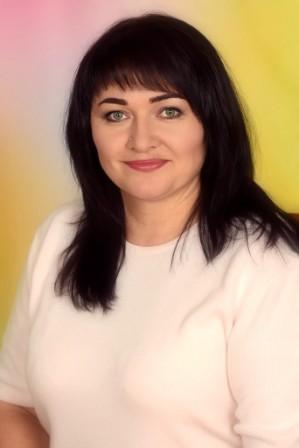 Спікер-вихователь-методист 
КЗ «ДНЗ №38 ВМР» Ольга Долганова
1
Про забезпечення якості освітнього процесу в закладах дошкільної освіти за результатами дослідження ECERS-3
Лист МОН № 1/11743 від 06.10.22 року
В ЗДО у 2021 році було здійснено дослідження за методикою ECERS-3. За результатами   дослідження оцінки якості освітнього процесу сформовано Методичні рекомендації з питань забезпечення якості освітнього процесу в закладах дошкільної освіти за результатами дослідження ECERS-3. 
  Як за допомогою методики ECERS-3 підвищити якість освітнього процесу в ЗДО?
2
ПІДШКАЛА «Взаємодія»
Вагомим критерієм визначення якості освітнього процесу в ЗДО є взаємодія всіх його учасників. 
Підшкала «Взаємодія» передбачає вивчення умов індивідуального розвитку дітей, що сприятимуть досягненню успіху кожною дитиною.
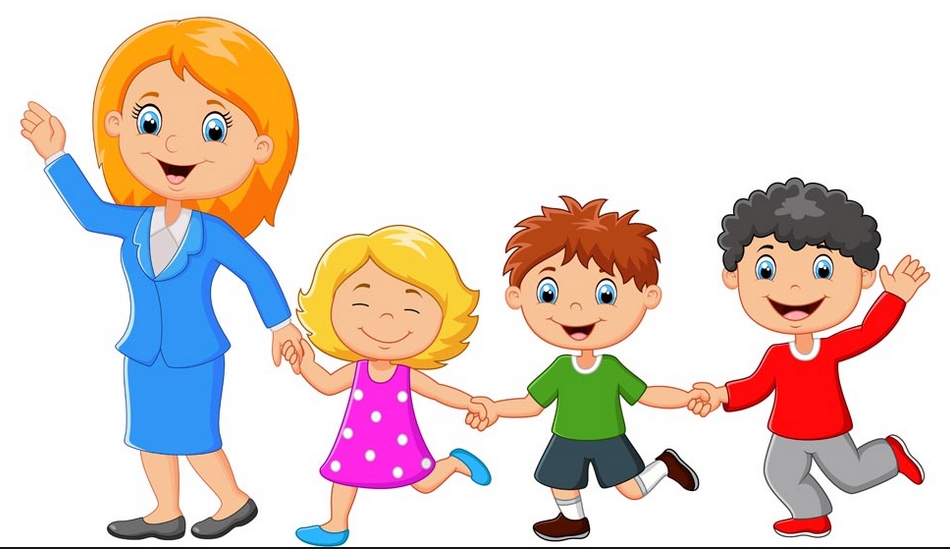 3
Параметр 
«Нагляд за діяльністю, пов’язаною з великою моторикою»
Задля підвищення  якості освітнього процесу в ЗДО:
4
Параметр 
«Індивідуальне навчання й учіння »
5
Параметр 
«Взаємодія персоналу з дітьми»
У групах має переважати невимушена, приємна атмосфера.   Персонал має постійно виявляти своє доброзичливе ставлення до дітей через відповідні фізичні контакти (наприклад, обіймати дитину, яка плаче, тощо).
Завдання вихователів - підтримувати і допомагати, заспокоювати дітей, коли ті хвилюються, сердяться чи бояться, проявляти розуміння і терпіння, вчасно помічати ознаки нудьги і пропонувати інші, більш цікаві види діяльності.
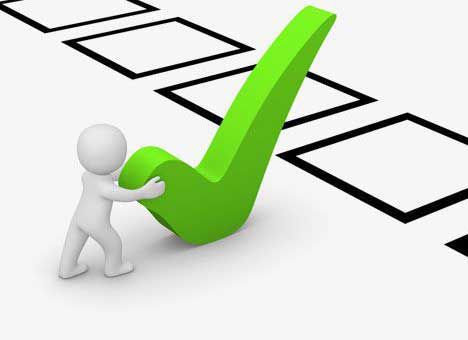 6
Параметр 
«Взаємодія між однолітками»
Щоб ефективно взаємодіяти в колективі та конструктивно розв’язувати конфліктні ситуації, рекомендовано завжди застосовувати дружні до дітей практики.
7
Параметр 
«Дисципліна»
Організовувати плавні та швидкі переходи від одного виду діяльності до іншого, щоб вихованцям не доводилося довго чекати, нічого не роблячи; не скупчувати багато дітей в одному місці
ВАЖЛИВО!
Активно заохочувати дітей до
 розв’язування конфліктних ситуацій без втручання дорослих
ЯК?
8
ПІДШКАЛА «Структурування програми»
Структурування програми має велике педагогічне значення. У результаті ритмічної зміни діяльності (харчування, сну, ігор, занять, прогулянок) у дітей утворюються міцні динамічні стереотипи життєдіяльності, що полегшують перехід від одного виду активності до іншого.
Ефективне	структурування	програми	визначається  психофізіологічними особливостями віку, освітніми завданнями, навколишніми умовами з опорою на провідну діяльність дітей дошкільного віку - вільну гру.
9
Параметр 
«Зміна діяльності (переходи) та час очікування»
Це правильно організований розпорядок дня; 
чітко побудована зміна видів діяльності, під час якої діти залучаються до організації та підготовки простору до наступного виду діяльності (наприклад, підготовка води, пензликів, фарб до заняття з малювання), прибирання своїх робочих місць після його завершення.    Під час переходу від одного виду діяльності до іншого уважно стежити за тим, щоб усі діти були залучені до спільної діяльності.
10
Параметр  «Вільна гра»
11
Параметр  «Загальногрупові види діяльності: гра та навчання»
12
13
ДЖЕРЕЛА:
 1. Про забезпечення якості освітнього процесу в закладах дошкільної освіти за результатами дослідження ECERS-3
Лист МОН № 1/11743 від 06.10.22 року

2.Ілюстративний матеріал  https://dity.in.ua/statti/adaptaciya-do-sadochku/poradi-po-adaptacii-ditini-do-sadochka
https://kartinkin.net/76973-cvety-kartinki-risunki.html
14